第43回年次大会会場平面図
11F
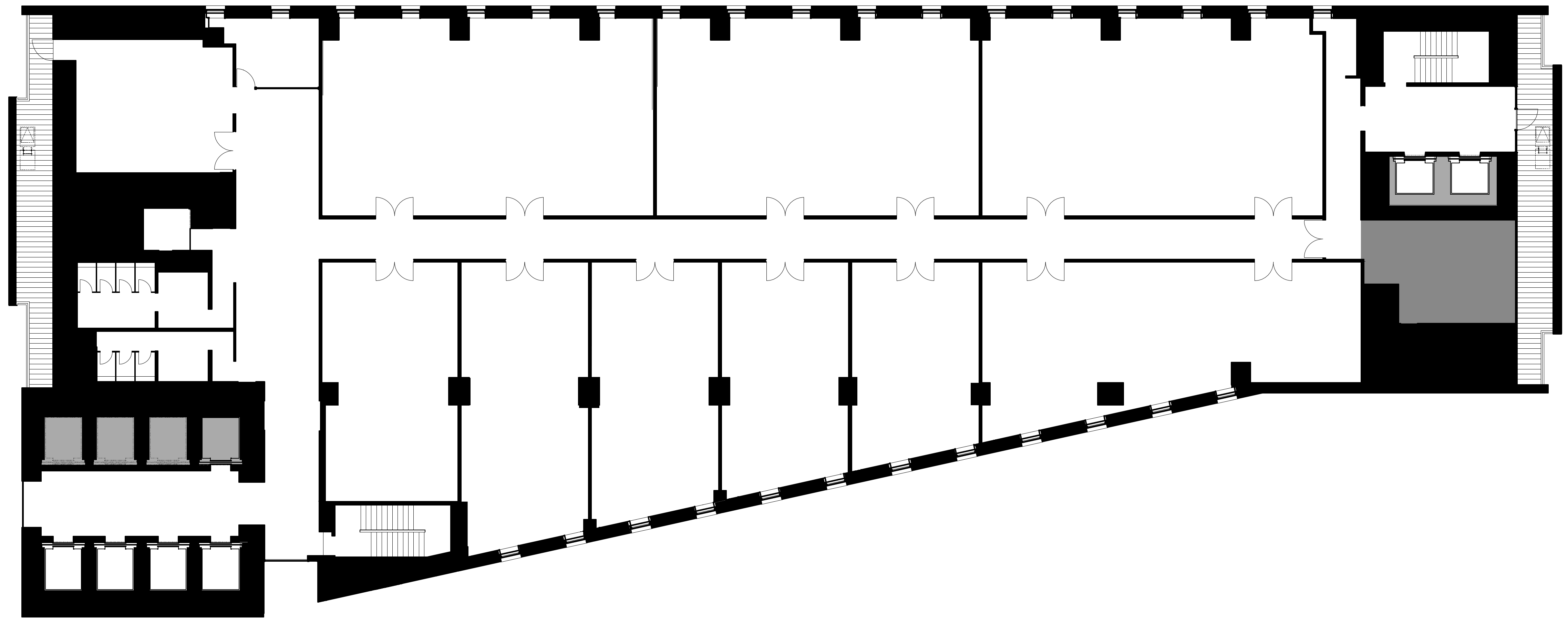 受付
ﾎﾟｽﾀｰ会場
(1101)
ﾎﾟｽﾀｰ会場
展示会場
(1102)
ﾎﾟｽﾀｰ会場
展示会場
(1103)
V
(1104)
I
(1109)
II
(1108)
III
(1107)
ｸﾛｰｸ

(1106)
休憩
接続
ﾁｪｯｸ
（1105）
WC
EVﾛﾋﾞｰ
12F
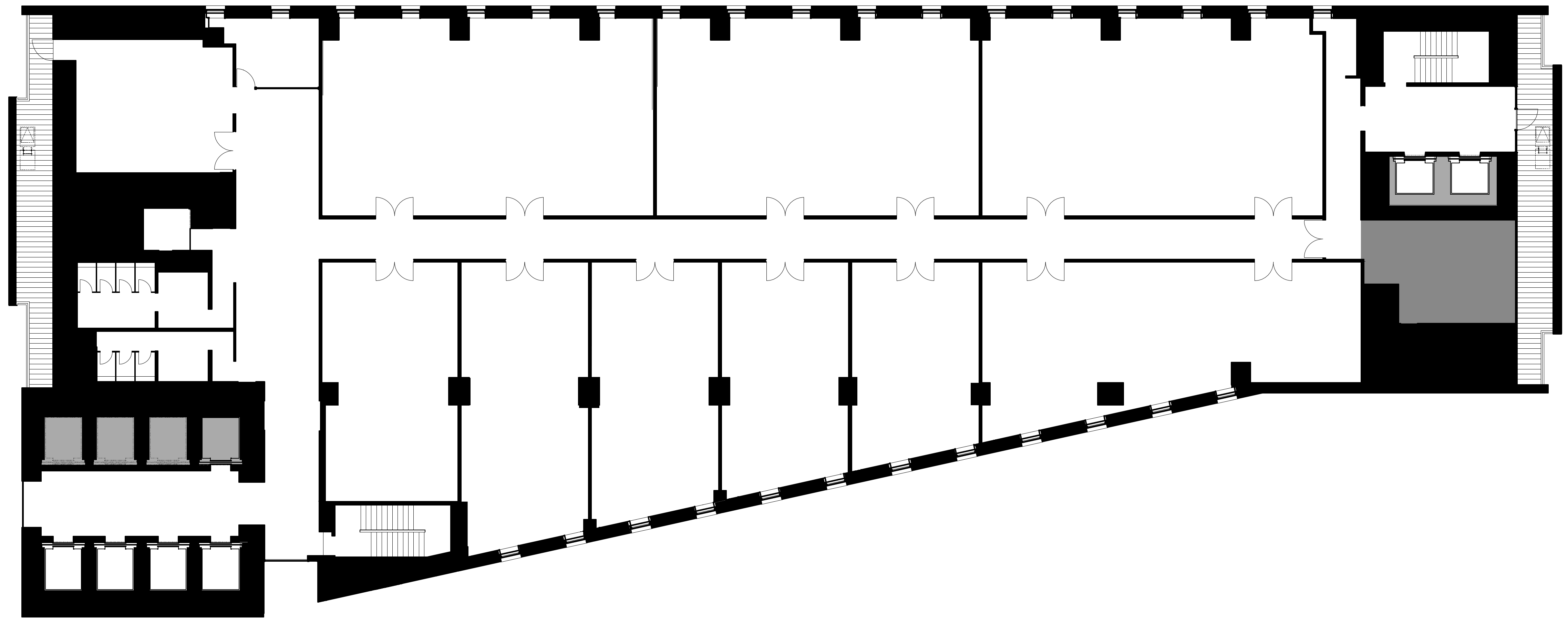 VI
(1201)
VII
(1202)
VIII
(1203)
本部
（1210）
IX
(1204)
XIII
(1209)
XII
(1208)
XI
(1207)
休憩
接続
ﾁｪｯｸ
（1205）
WC
EVﾛﾋﾞｰ